Steve Barfoot, President
Advantage International Registrar, Inc.
ISO 9001:2015 - Changes
Key Perspectives
ISO 9001 needs to change, to: 
Ensure alignment with other management system standards
reflect the increasingly complex environments in which organizations operate (less prescriptive)
provide a consistent foundation for the future
reflect the increasingly complex environments in which organizations operate
ensure the new standard reflects the needs of all relevant interested parties
Key feature changes
10-clause structure and core text for all Management System Standards (MSS)
All ISO management systems standards will look the same with the same structure 
Provides the option of integrating management systems
Clearer understanding of the organization’s context is required “one size doesn’t fit all”
Process approach strengthened/more explicit
Concept of preventive action now addressed throughout the standard by risk identification and mitigation
The term documented information replaces the terms document and record
Control of externally provided products and services replaces purchasing/outsourcing 
Increased emphasis on seeking opportunities for improvement
Beneficial changes to ISO 9001
Enhanced leadership involvement in the management system
Risk-based thinking (improvement focused)
Aligning QMS policy and objectives with the strategy or strategic direction of the organization
Focus on achieving planned results (objectives)
Flexibility for documented information
Basic ISO 9001:2015 Structure
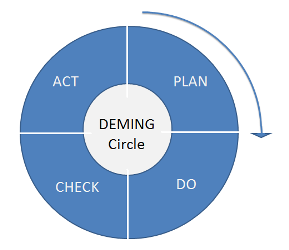 Plan

Do

Check

Act
FROM THE 1980’S
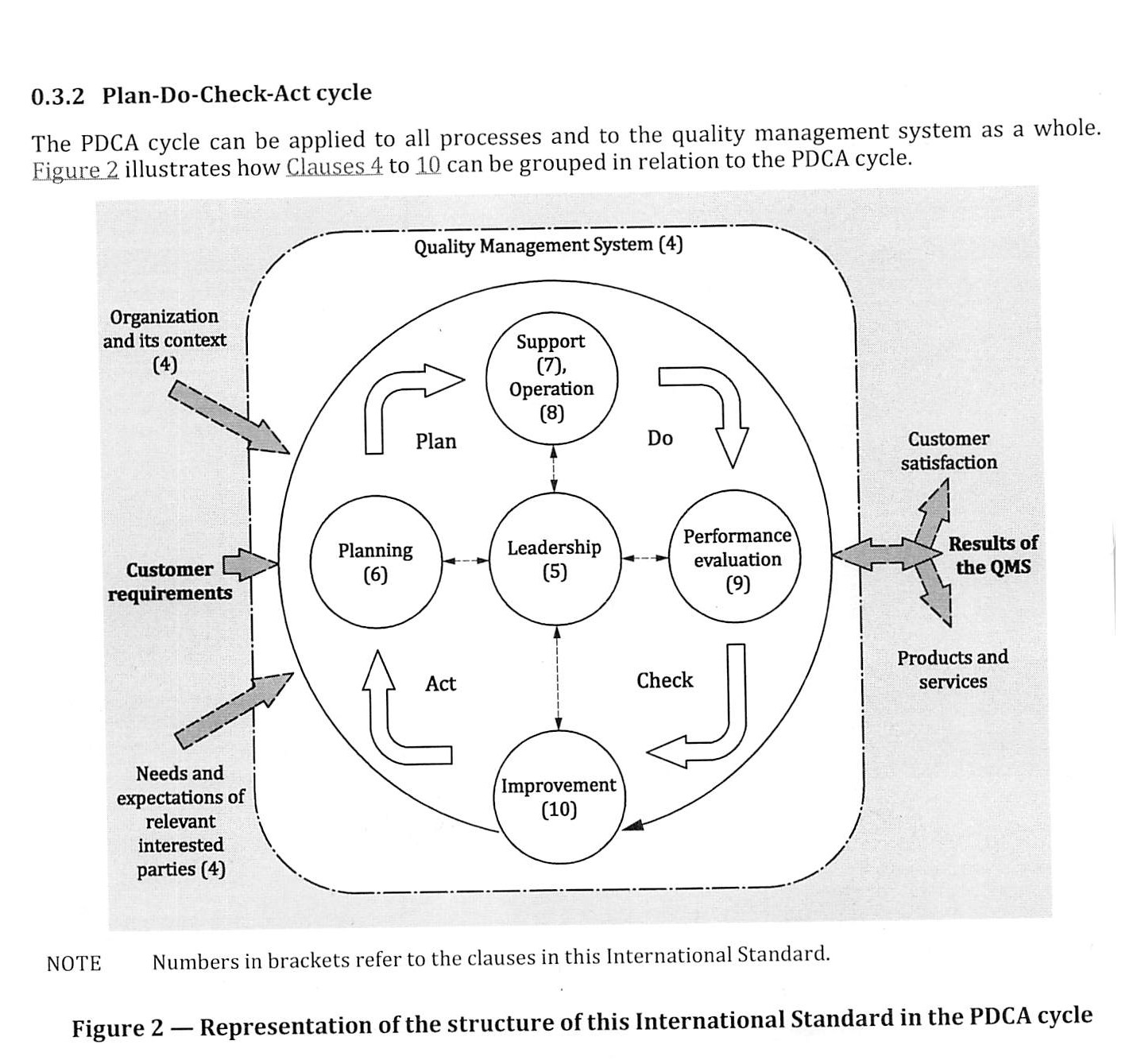 ISO 9001:2015 Structure (Plan)
4	Context of the organization 

4.1  Understanding the organization and its context
External factors can include, for example, cultural, social, political, legal, regulatory, financial, technological, economic, and competitive environment, at the international, national, regional or local level.
Internal factors typically include the organization’s corporate culture, governance, organizational structure, technologies, information systems, and decision-making processes (both formal and informal).
 
4.2  Understanding the needs and expectations of interested parties
The organization will need to determine the interested parties that are relevant to the quality management system and the requirements of those interested parties, as outlined in clause 4.2.
This does not extend past the quality management system requirements and the scope of this International Standard. 
An organization needs to demonstrate its ability to consistently provide products and services that meet customer and applicable statutory and regulatory requirements, and aims to enhance customer satisfaction.
ISO 9001:2015 Structure (Plan)
4	Context of the organization 

4.3  Determining the scope of the quality management system

	What is it that YOU do?

	Determine ISO 9001 requirements that are NOT APPLICABLE to you and justify
 
4.4  Quality management system and its processes

	Provide a detailed description of YOUR processes (sequence and interaction)
	(May be high level, but a roadmap into YOUR system)

	What is the criteria and methods that you use to ensure the effective operation of YOUR QMS

	Determine and ensure availability of necessary resources and assign responsibilities

	PLEASE - DO NOT REPRINT FLOWCHARTS OUT OF THE STANDARD, S/B YOUR PROCESSES.
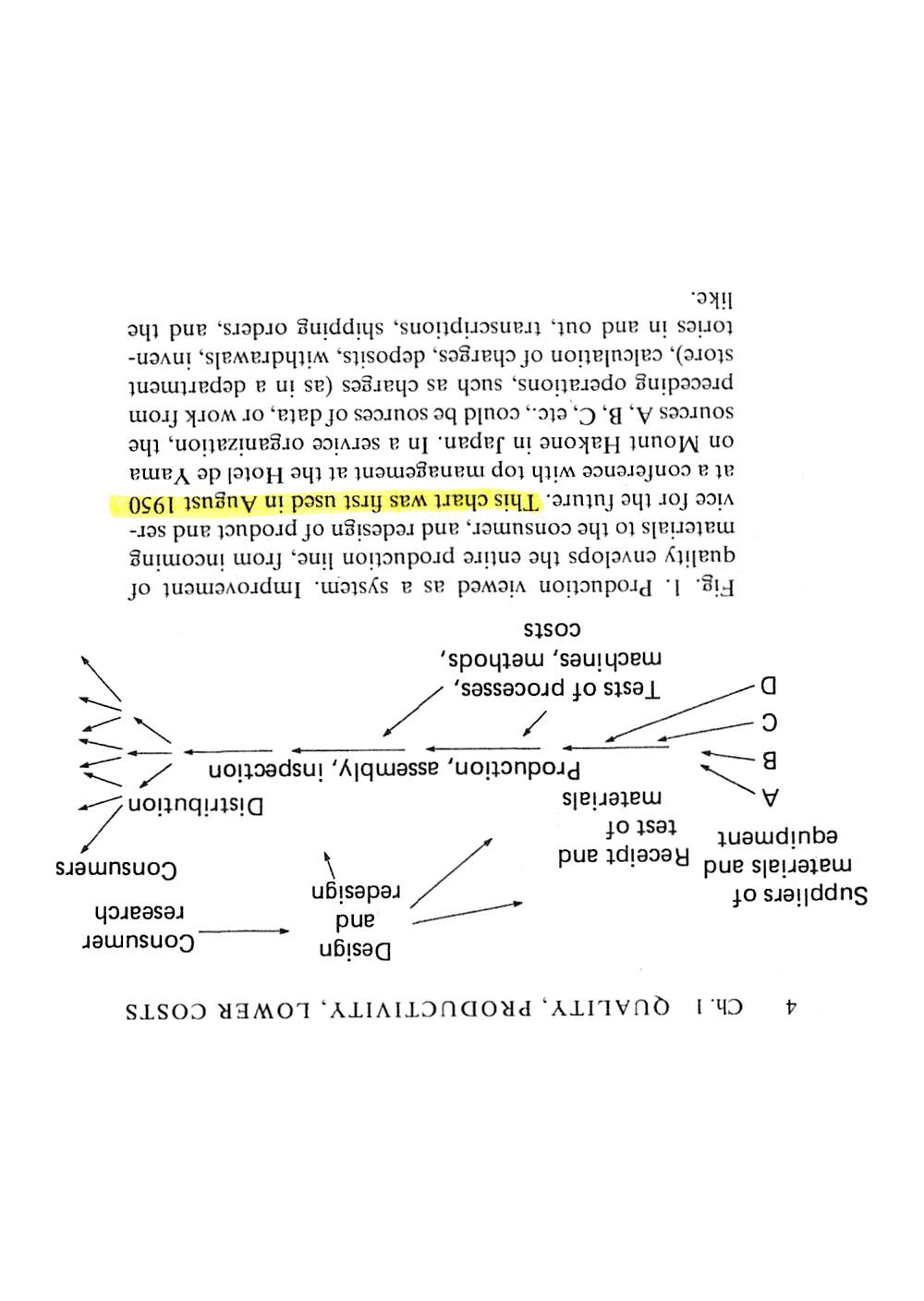 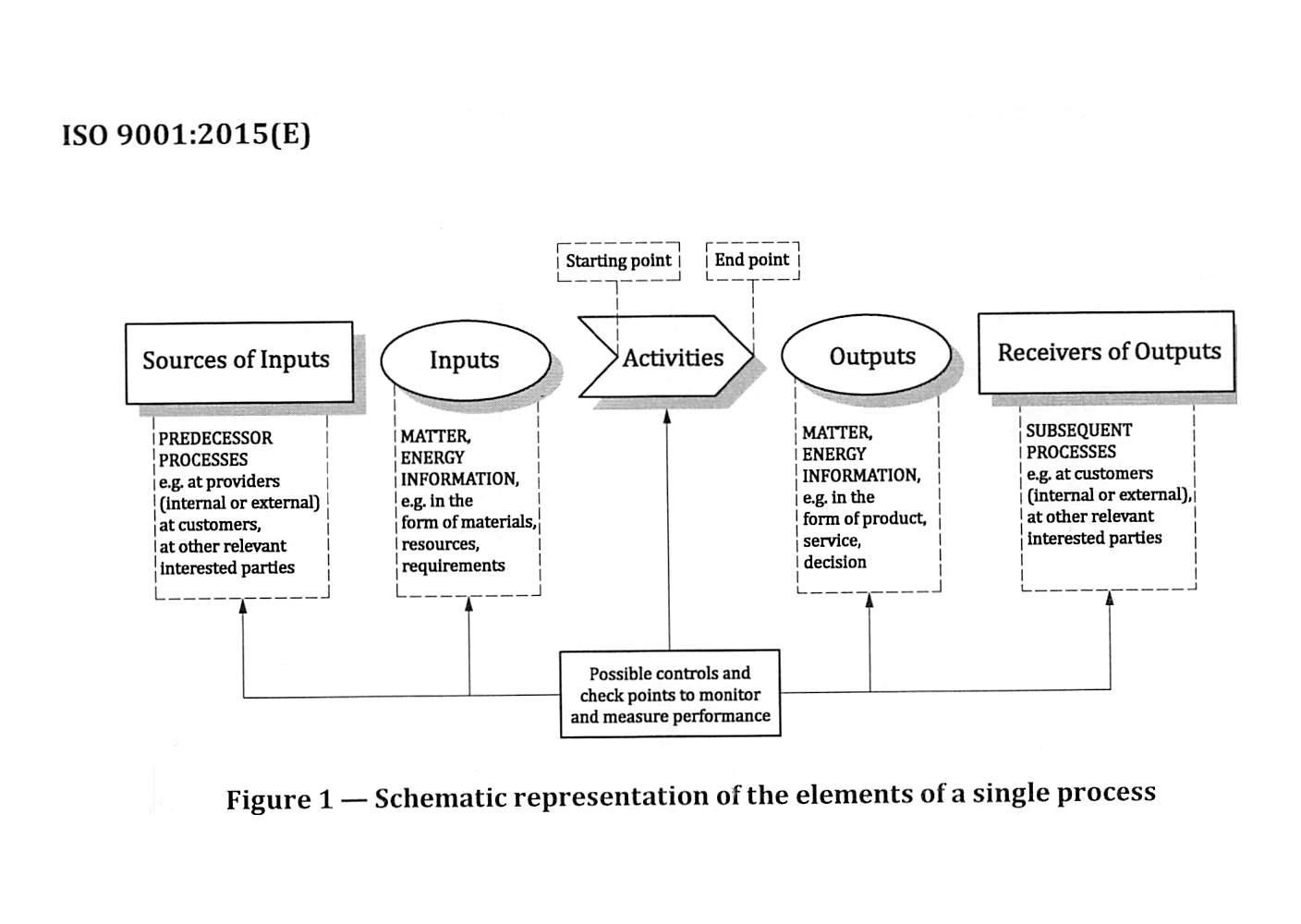 ISO 9001:2015 Structure (Plan)
5	Leadership

5.1	Leadership and commitment
5.2 	Policy 
5.3	Organizational roles, responsibilities and authorities 

6	Planning 
6.1	Actions to address risks and opportunities	See AAQGs presentation
6.2	Quality objectives and planning to achieve them 
6.3	Planning of changes
ISO 9001:2015 Structure (Plan)
7  	Support 

7.1	Resources
	People, Infrastructure, Environment for the operation of processes
	Monitoring and Measuring Resources, Organization Knowledge
7.2	Competence (See IAF’s ISO 9001 Auditing Practices Group)
7.3	Awareness 
7.4	Communication
7.5	Documented information
	Documentation, documents and records are now collectively referred to as documented 	information. Where that documented information might be subject to change (as in the 	case of procedures, work instructions, etc), organizations are required to MAINTAIN the 	information up-to-date; where the information is not normally subject to change (for 	example records) the organization is required to RETAIN that information.
ISO 9001:2015 Structure (Do)
ISO 9001:2015
ISO 9001:2008
8	Operation 
8.1	Operational planning and control
8.2	Requirements for products and 	services 
8.3	Design and development of 	products and services 
8.4	Control of externally provided 	processes, products and  services
8.5	Production and service provision
8.6	Release of products and services
8.7	Control of nonconforming outputs
7	Product realization 
7.1	Planning of product realization
7.2	Customer related processes 
7.3	Design and development 
7.4	Purchasing
7.5	Production and service provision
7.6	Control of monitoring and 	measuring equipment
8.3	Control of nonconforming product
ISO 9001:2015 Structure (Check)
9  	Performance evaluation 
9.1	Monitoring, measurement, analysis and evaluation
	Customer satisfaction, analysis and evaluation
9.2	Internal audit
9.3	Management review
	Additional required inputs (as a minimum):
Changes in external and internal issues
Performance of external providers
Effectiveness of actions taken to address risk and opportunities
Expected Outputs:	OFI’s, need for changes, resource needs
ISO 9001:2015 Structure (ACT)
10  	Improvement 
10.1	General
	Improve products and services
	Correct, prevent or reduce undesired effects
	Improve performance and effectiveness

10.2	Nonconformity and corrective action
10.3	Continual improvement
ISO 9001:2015 Structure (Annex A1 – A8)
A1	Structure and terminology
A2	Products and services
A3	Understanding the needs and expectations of interested parties
A4	Risk based thinking
A5	Applicability
A6	Documented information
A7	Organizational knowledge
A8	Control of externally provided processes, producst and services
ISO 9001:2015 Related Documents
ISO 9000:	Quality management systems – Fundamentals and 			vocabulary
ISO 9004:	Managing for the sustained success of an organization
ISO 10000 series:
ISO 10001:	Customer satisfaction – codes of conduct
ISO 10002:	Customer satisfaction – complaints handling
ISO 10003:	Customer satisfaction – dispute resolution
ISO 10004:	Customer satisfaction – monitoring and measuring
ISO 10005;	Quality plans

ISO 10018:	People involvement and competence
Key Points - Summary
Determining the organizational context enables a more effective implementation of the quality management system
Greater emphasis on processes being managed to achieve planned results
Alignment with strategic direction
Integration of the QMS into organization’s business processes
Determining risks and opportunities increase the effectiveness of the organization’s QMS
Change management has been expanded to add emphasis that the QMS should be carried out in a planned manner
The concept of organizational knowledge introduced to ensure the organization acquires and maintains the necessary knowledge
Communication expanded to include external